МКОУ «Школа для обучающихся с ОВЗ»Проект «Социальные истории»Подготовила: Макаренко М.Б.Уч-ся  1-4 «А» класса
Что такое социальные истории ?

Социальные истории - это короткие рассказы, содержащие описание конкретных ситуаций, событий или занятий.
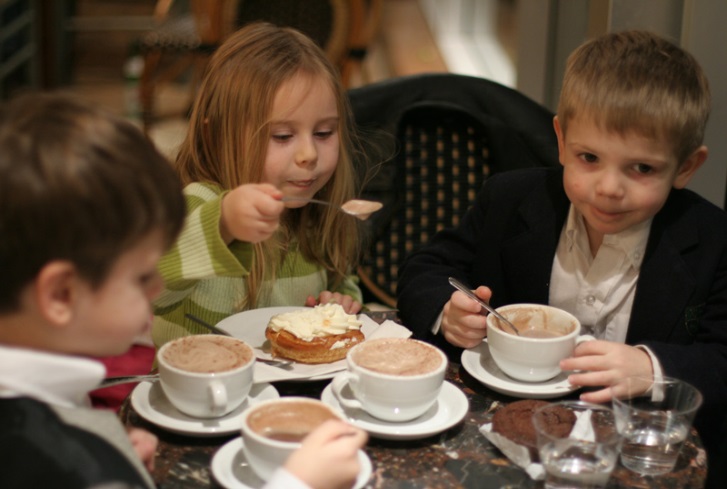 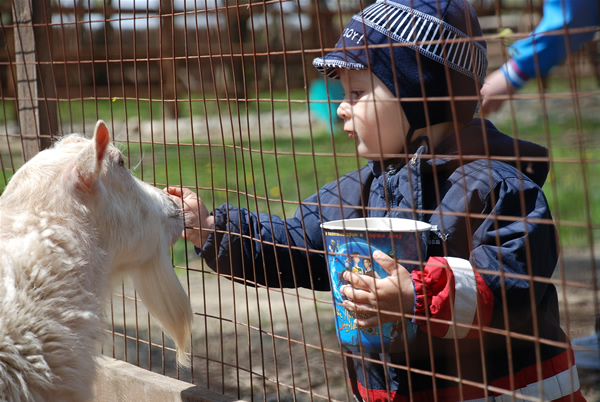 Правила написания социальных историй:
1. Выберите конкретное событие или ситуацию.2. Выберите конкретного персонажа.3. Описание должно быть простым, буквальным и предельно конкретным.4. Включите в историю конкретные детали, которые будут напоминать о том событии о котором вы пишите.
Социальная история №1
«Поездка в автобусе по карте «Стрелка»
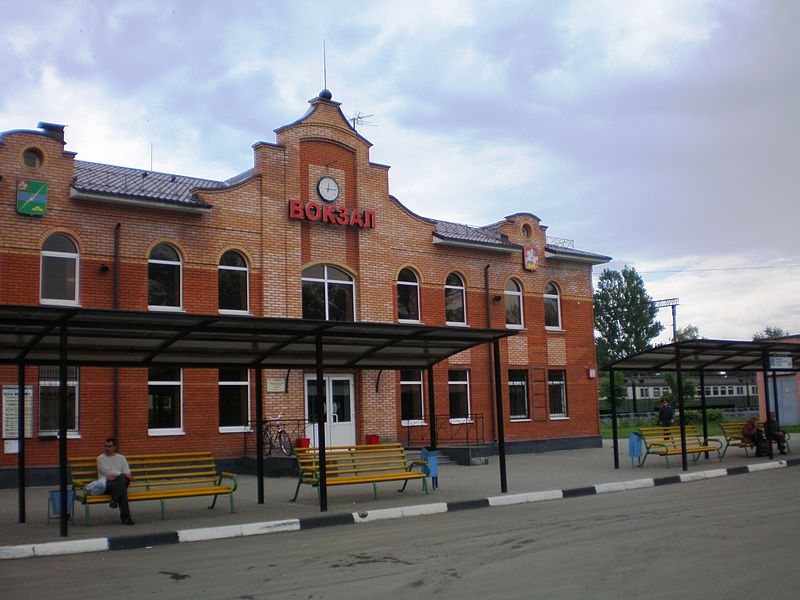 Цель: научиться пользоваться правильно картой «Стрелка» посредством использования технологий «социальных историй»
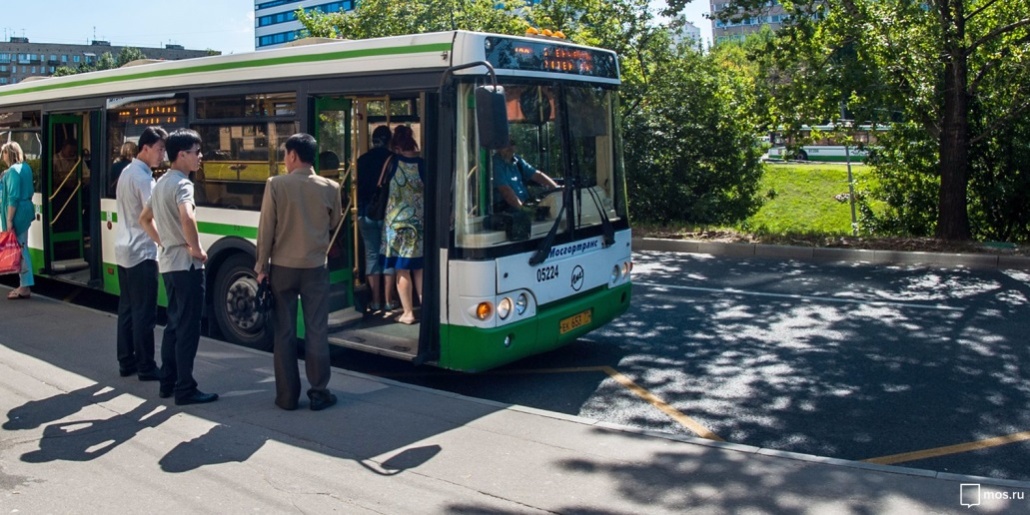 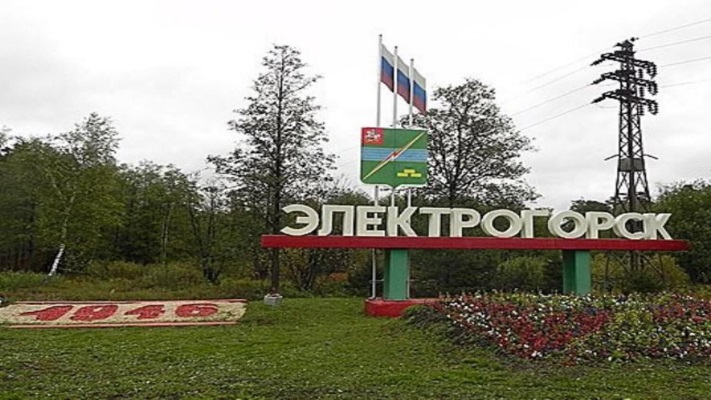 Меня зовут Нафиса. Я живу в городе Электрогорске, учусь в школе в 3»А» классе.  До школы мне приходится добираться на автобусе. Сижу, жду автобус, ко мне присоединился мой одноклассник Максим.
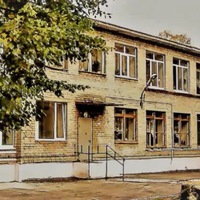 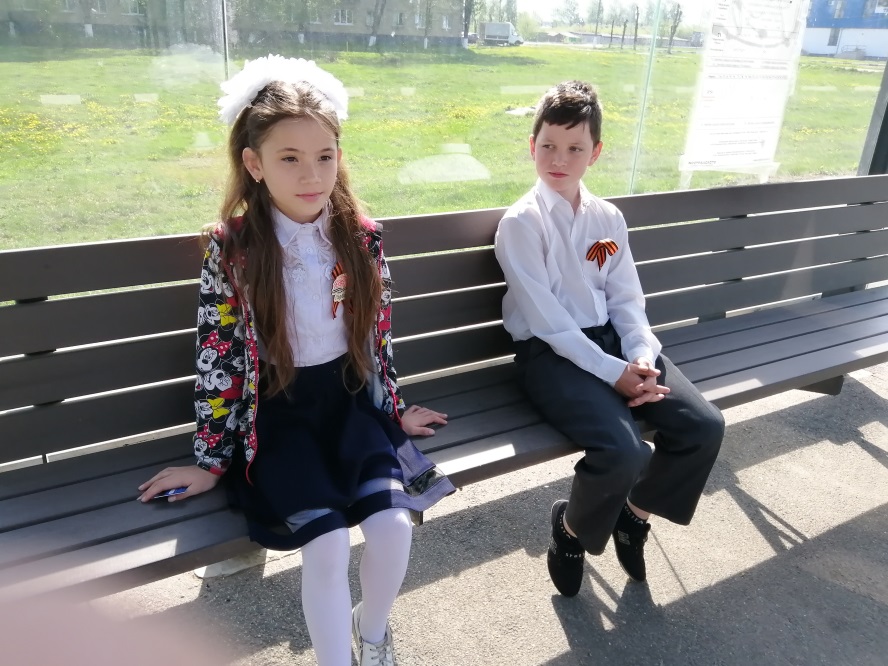 Вот подошел автобус. Во время посадки необходимо соблюдать правила безопасности. Мы дождались, когда автобус полностью остановится.  
Только тогда, держась за поручни мы прошли в автобус.
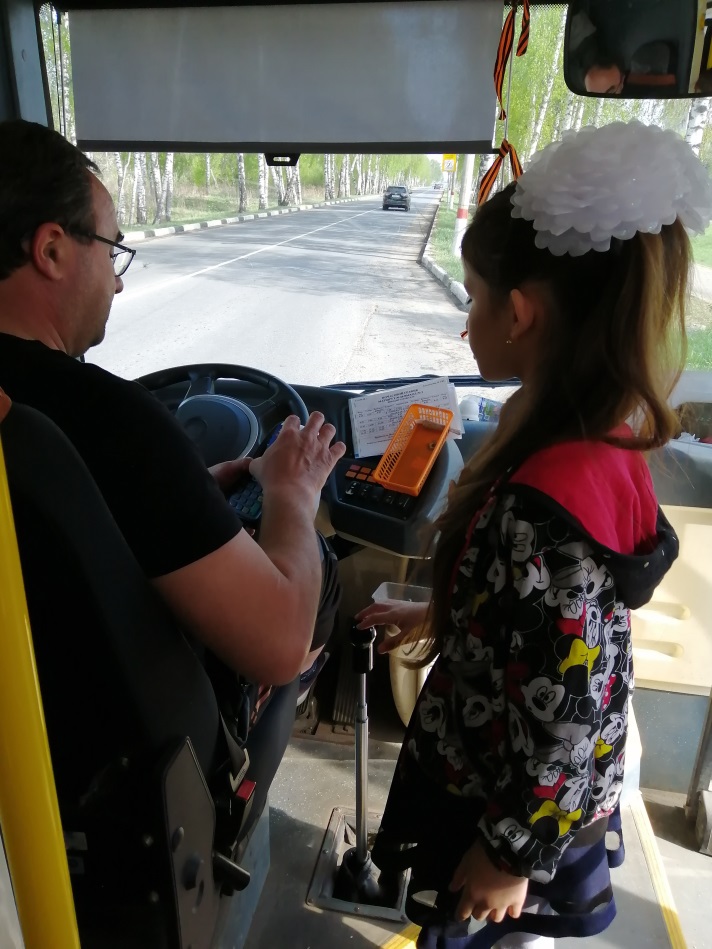 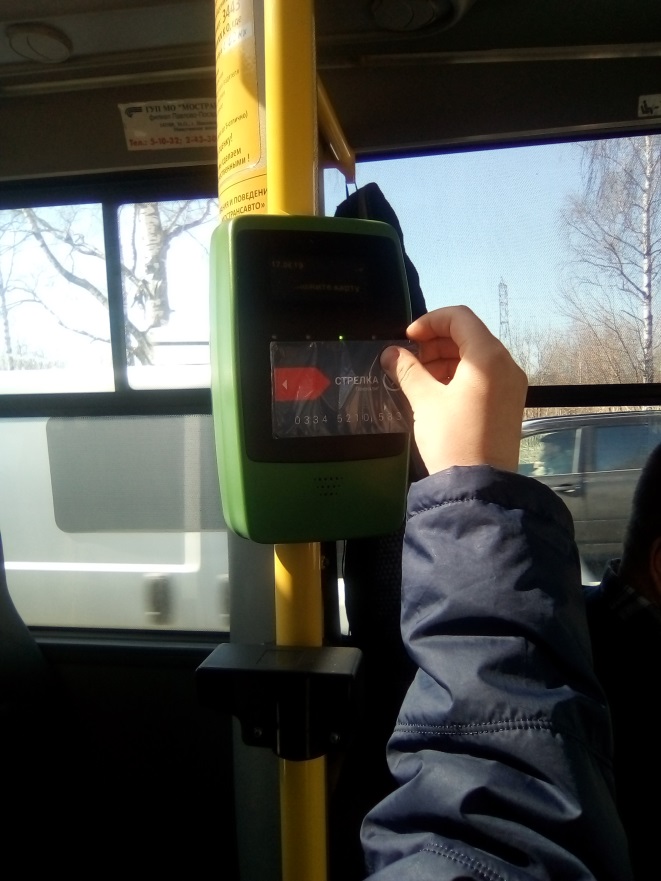 После этого мы с Максимом , держась за поручни ,прошли на свободные места.
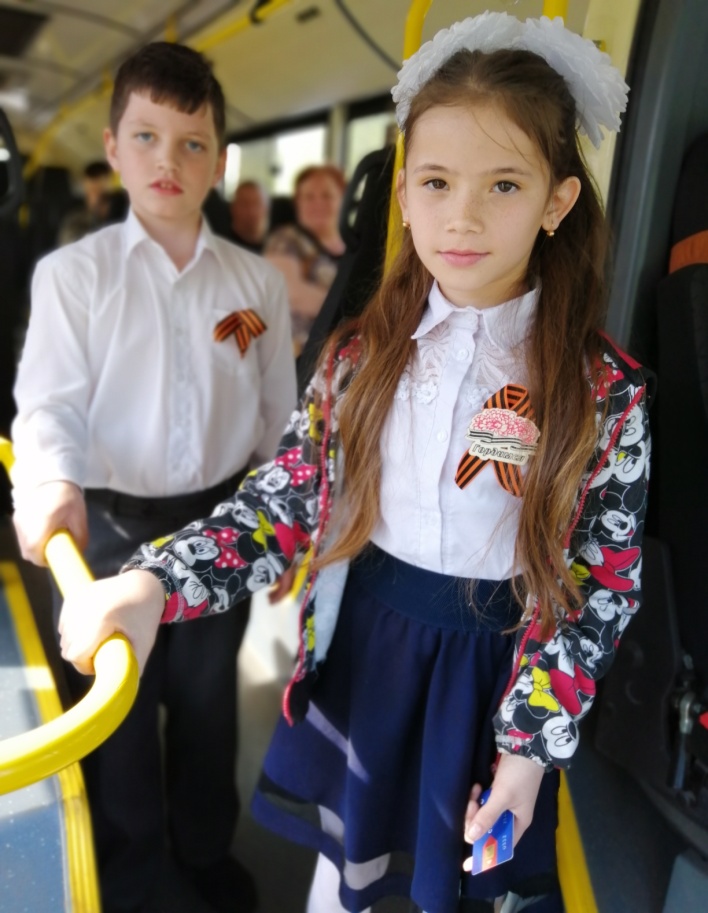 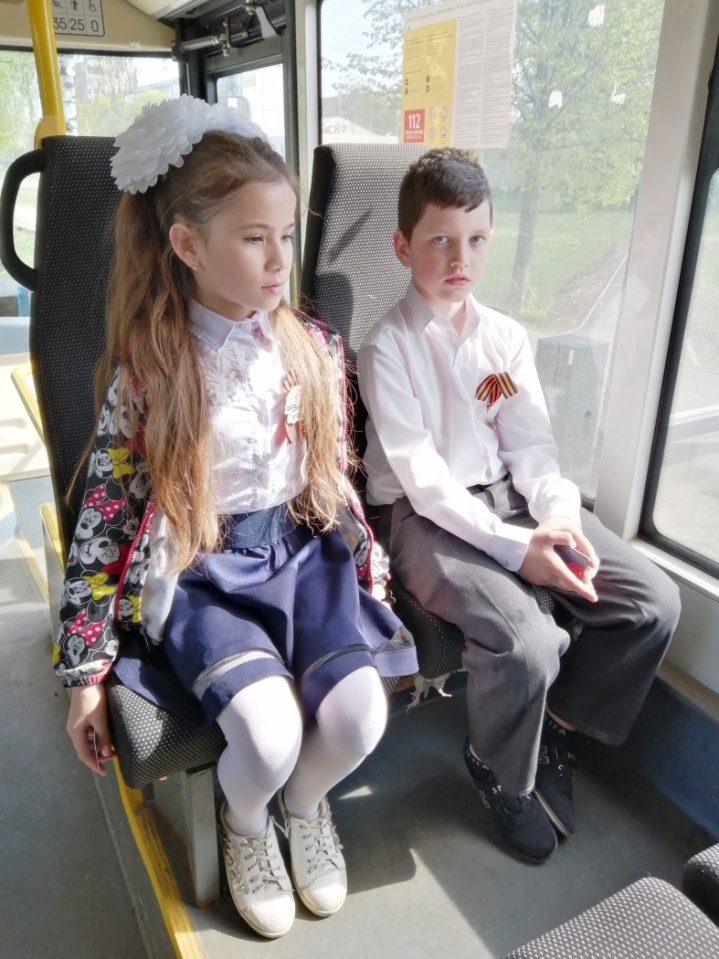 Максим уступил место женщине , которая вошла на остановке.
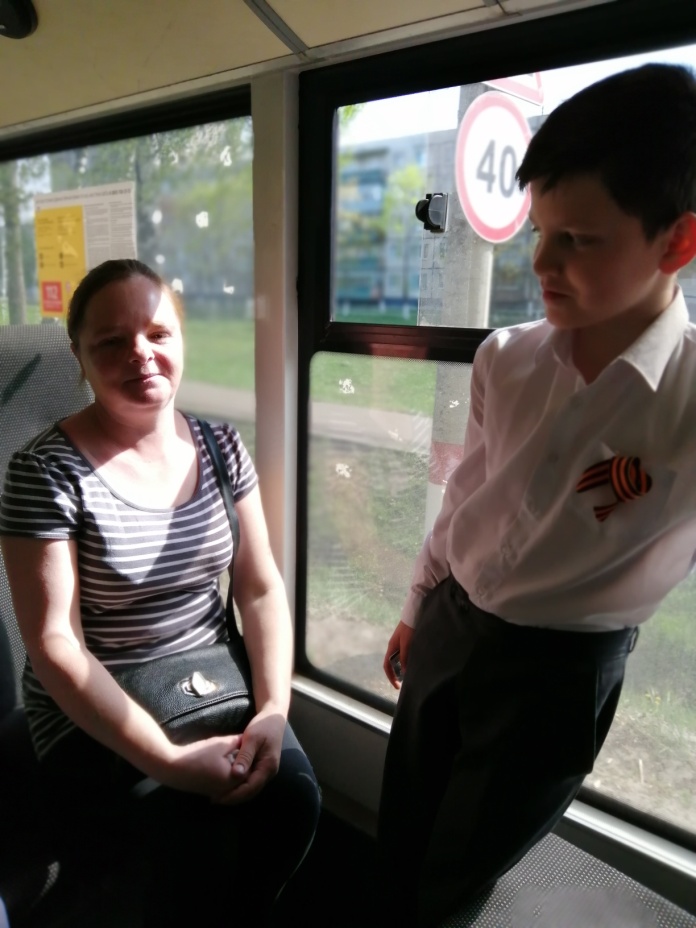 Доехав до своей остановки, мы не торопясь вышли из автобуса.
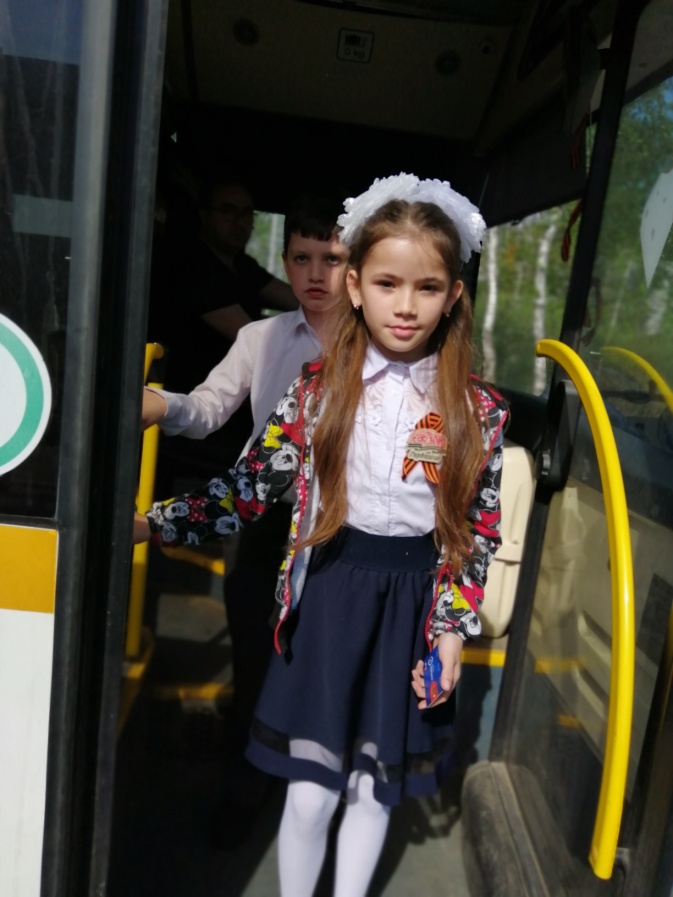 .
.
ИТОГ
 Картой «Стрелка» очень удобно  оплачивать проезд.
 В итоге поездок в автобусе мы научились вежливо относиться к пассажирам, правильно общаться с кондуктором и водителем, соблюдать правила поведения в транспорте.
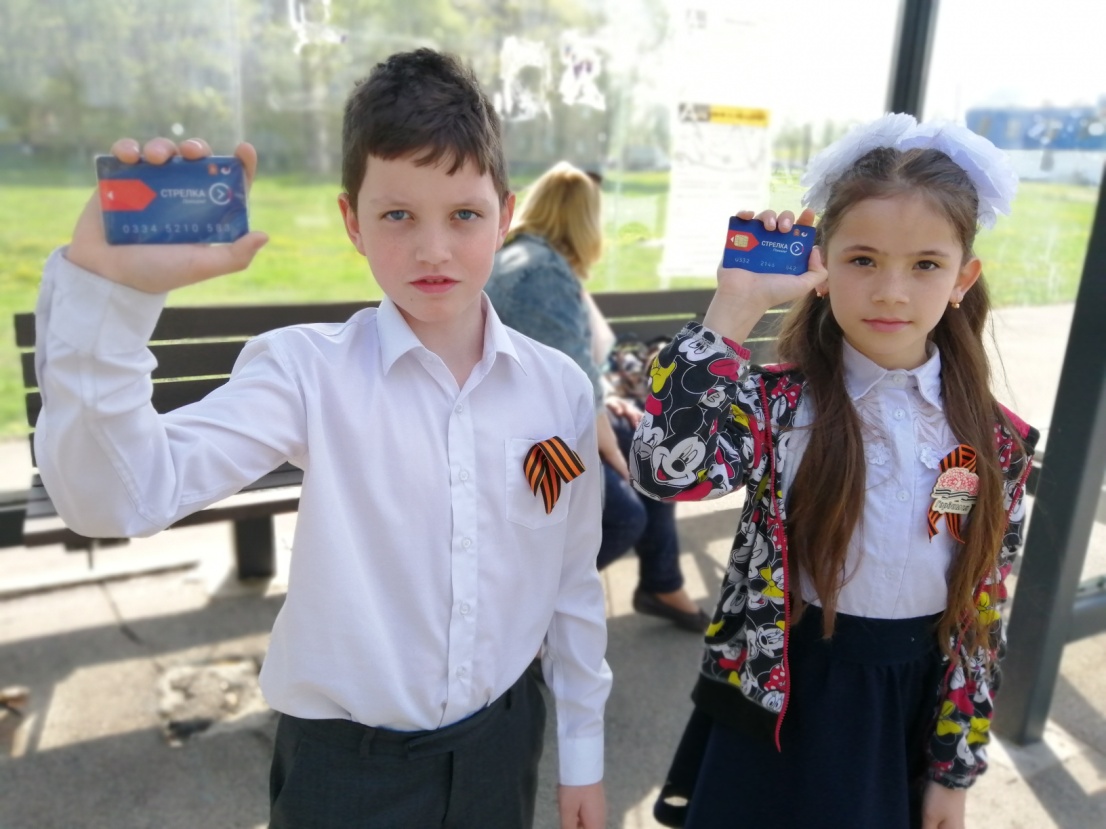 Социальная история №2
«Поход в магазин за продуктами»
Меня зовут Зыбин Саша. Я живу в своей семье с мамой, папой и братиками. Я их очень люблю. Каждый день я выполняю какое-нибудь поручение по дому. 
Сегодня я иду в магазин за продуктами.
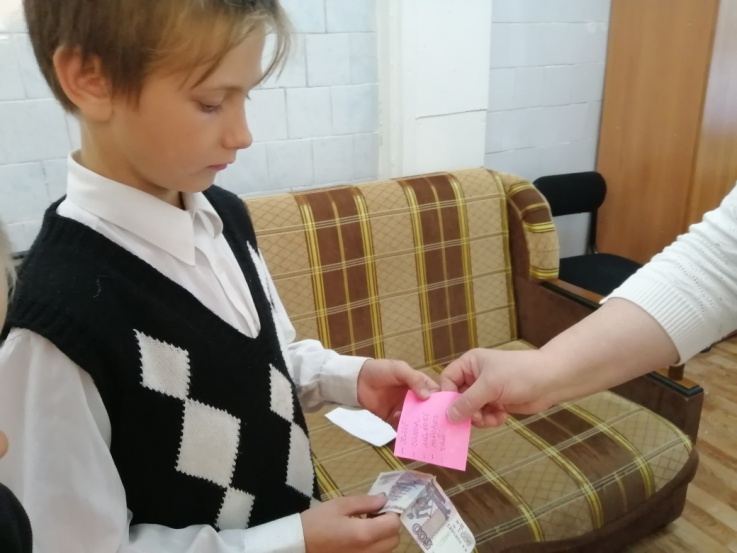 Мама составила список продуктов,  которые мне надо купить и дала деньги.
Я положил в корзину продукты по списку: хлеб, молоко , чай, творог и сахар. Проверил сроки годности у молока и творога.
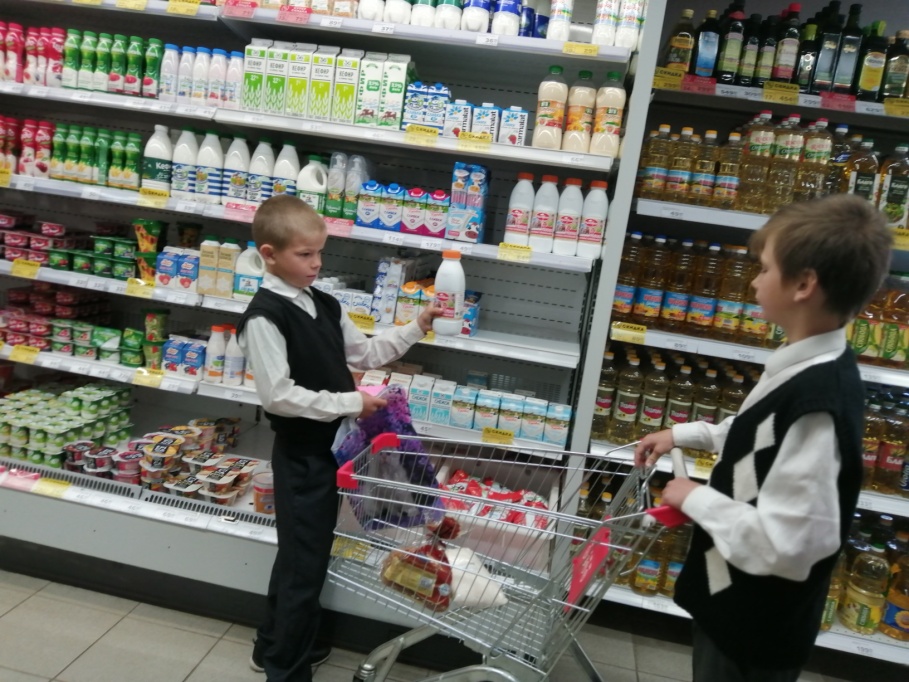 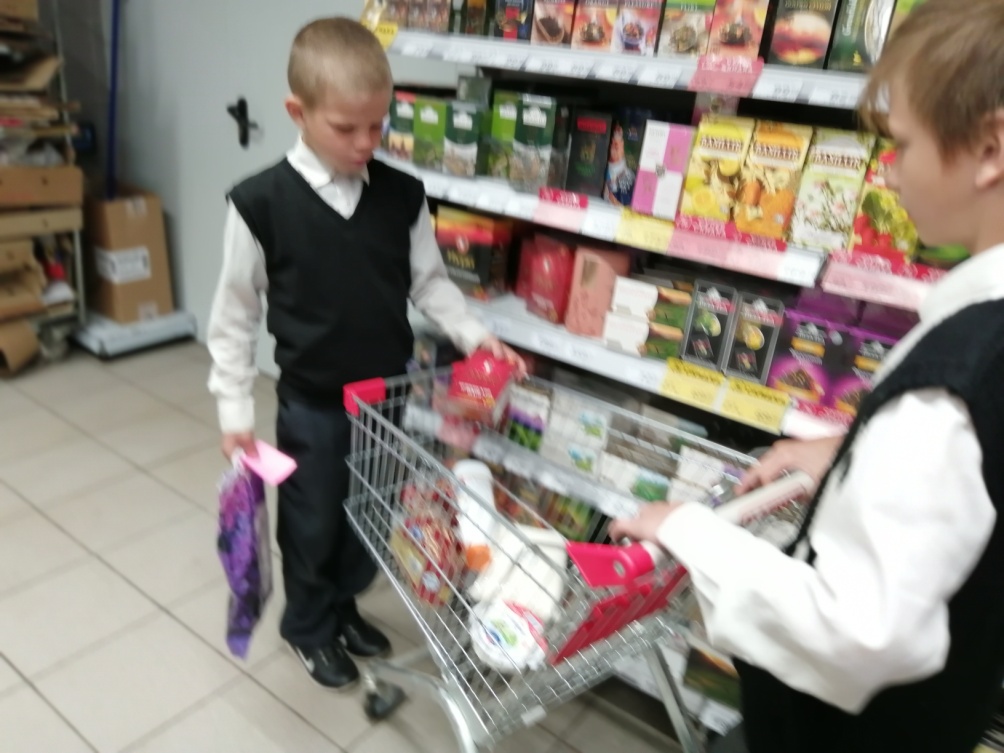 Посчитал стоимость продуктов на калькуляторе.
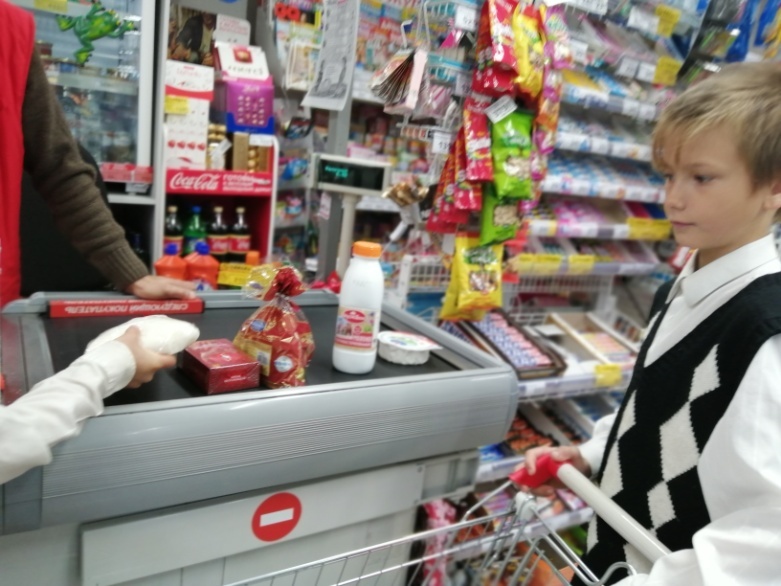 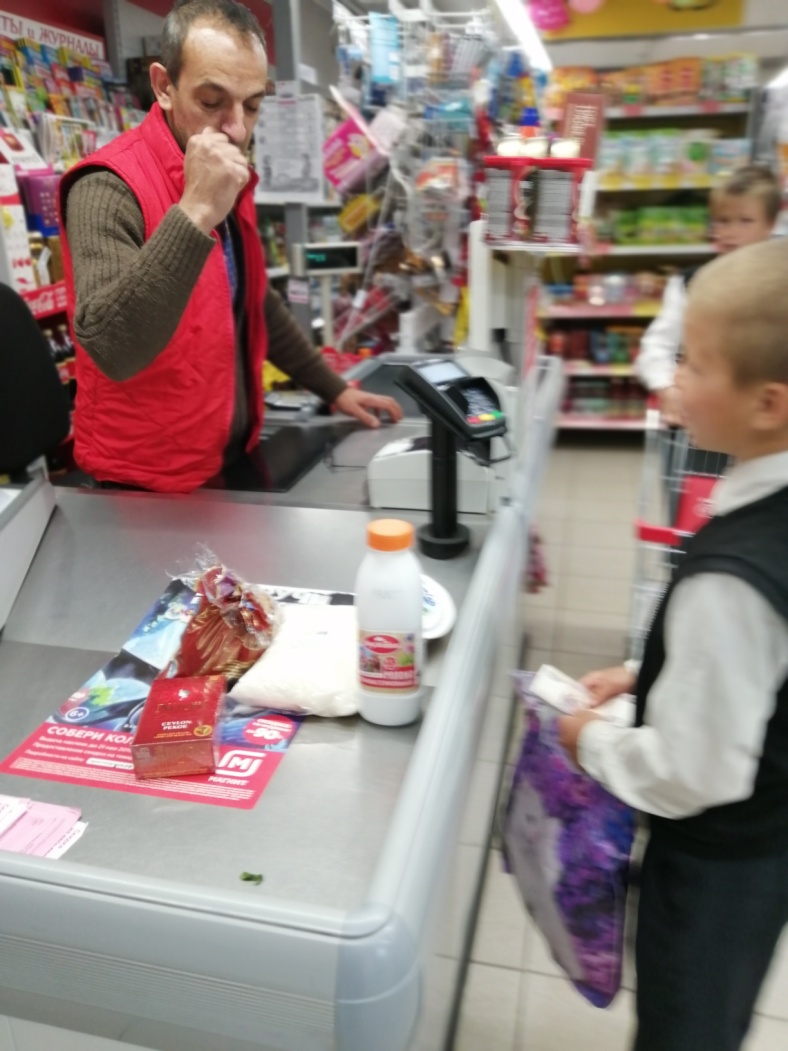 Подошёл к кассе, выложил продукты, заплатил
деньги. Посчитал сдачу.
Сложил продукты в сумку. Мой брат помог донести сумку до дома. Мама мне доверяет, она будет довольна моей помощью.
ИТОГ
Я научился общаться с продавцом, употребляя в речи вежливые слова. Закупать самостоятельно  продукты, считать сдачу.
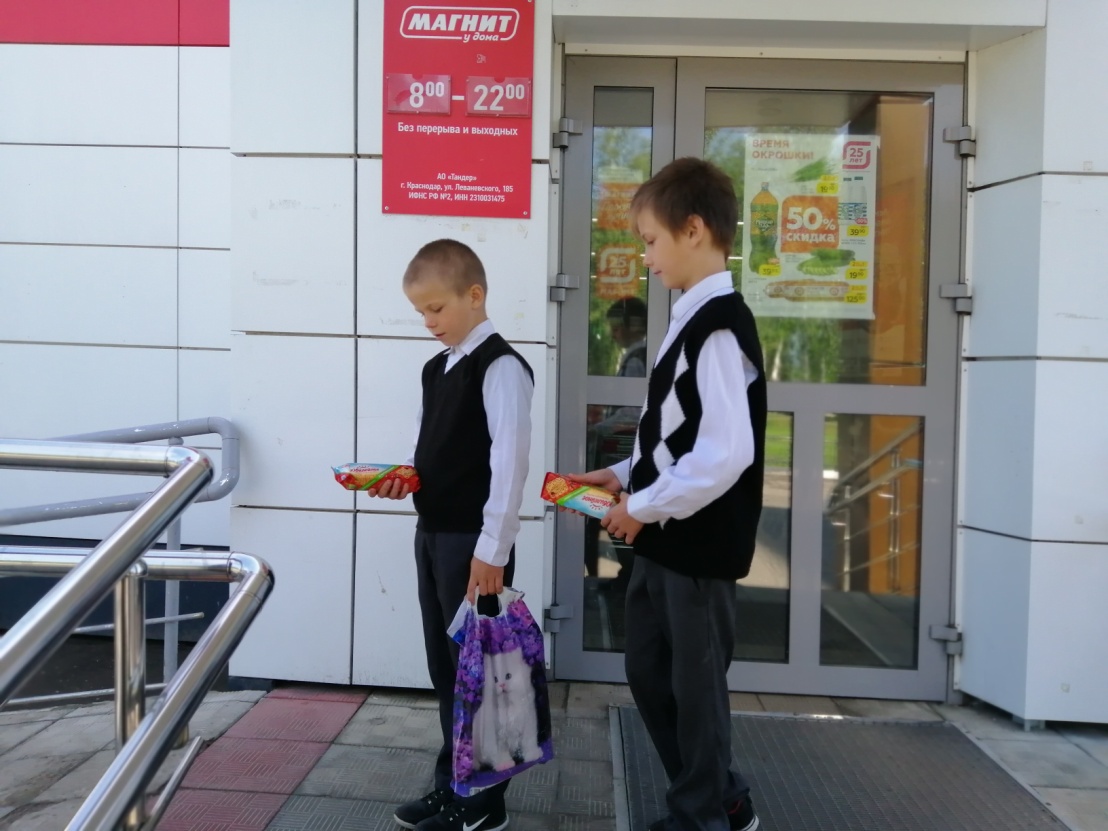 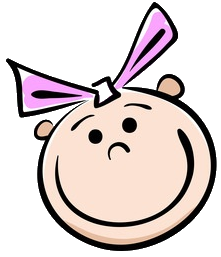 Спасибо за внимание
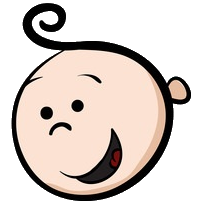